Интересный факт
В Европе долгое время отрицательные числа называли «ложными», «мнимыми» или «абсурдными». Первое описание их в европейской литературе появилось в  «Книге абака»  Леонарда Пизанского(1202 год), который трактовал отрицательные числа как долг. Бомбелли и Жирар в своих трудах считали отрицательные числа вполне допустимыми и полезными, в частности, для обозначения нехватки чего-либо. Даже в XVII веке Паскаль считал, что 0-4=0, так как «ничто не может быть меньше, чем ничто». Отголоском тех времён является то обстоятельство, что в современной арифметике операция вычитания и знак отрицательных чисел обозначаются одним и тем же символом (минус), хотя алгебраически это совершенно разные понятия. [1]
Назовите температуру
Сравните показания каждой пары термометров. Ответы запишите в виде в виде неравенств.
0 > -19
-19 < -2
7 < 12
-6 < 2
Е
Отметьте на координатной прямой числа -3; -2,5; -1; 0; 1,7; 4.





Назовите числа противоположные данным?
Назовите числа находящиеся правее 0/ левее 0?
Расставьте числа в порядке возрастания модулей.
О
0
1
Сравнение чисел
Урок математики 6 класс
Правила сравнения
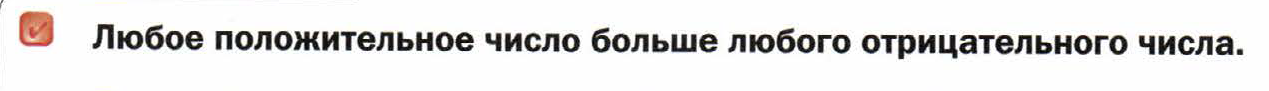 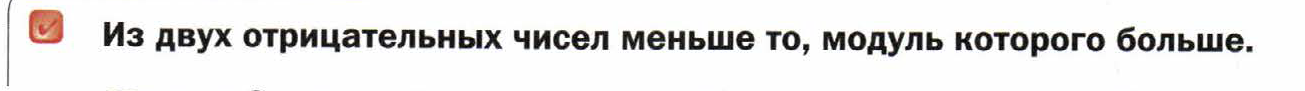 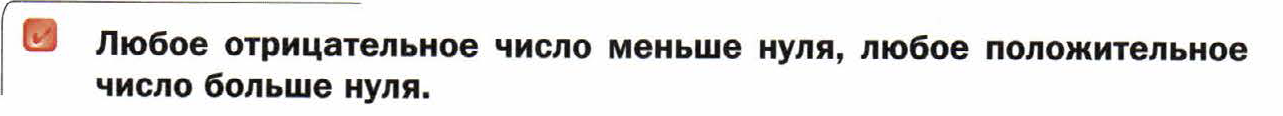 Правила сравнения
a> -b (a>0, b<0)
-c<-d если |-c| >  |-d |
m>0 (m- положительное)
-n <0 (n - отрицательное)
Тест. Проверь себя
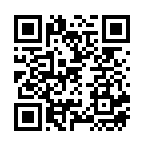 https://forms.gle/4e2bvHcuETcKCndMA